新竹縣關西鎮【東興里】簡易疏散避難圖
編號10004040001(1/1)
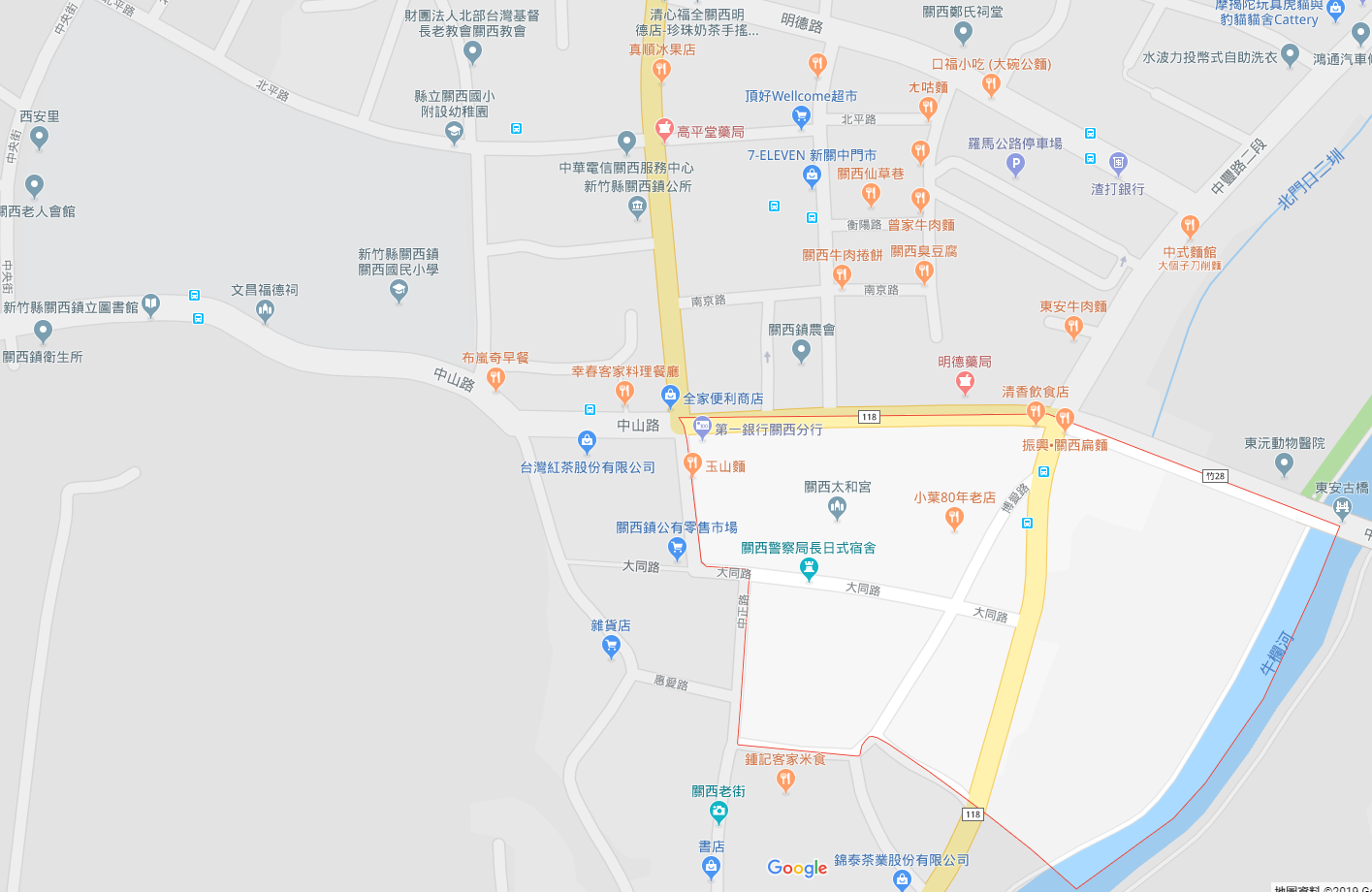 新竹縣關西鎮東興里
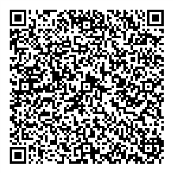 關西鎮公所
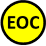 關西國小
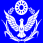 關西分駐所
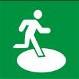 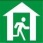 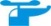 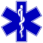 關西鎮衛生所
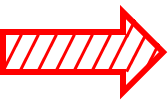 里長：彭文君電話：03-58755130932-763831
東興里
關西國小地址：中山路126號電話：03-5872028
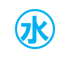 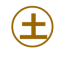 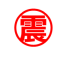 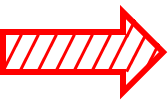 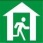 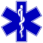 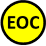 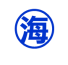 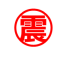 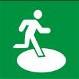 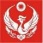 關西鎮公所112年08月  製作
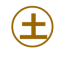 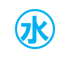 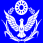 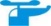 新竹縣關西鎮【西安里】簡易疏散避難圖
編號10004040002(1/1)
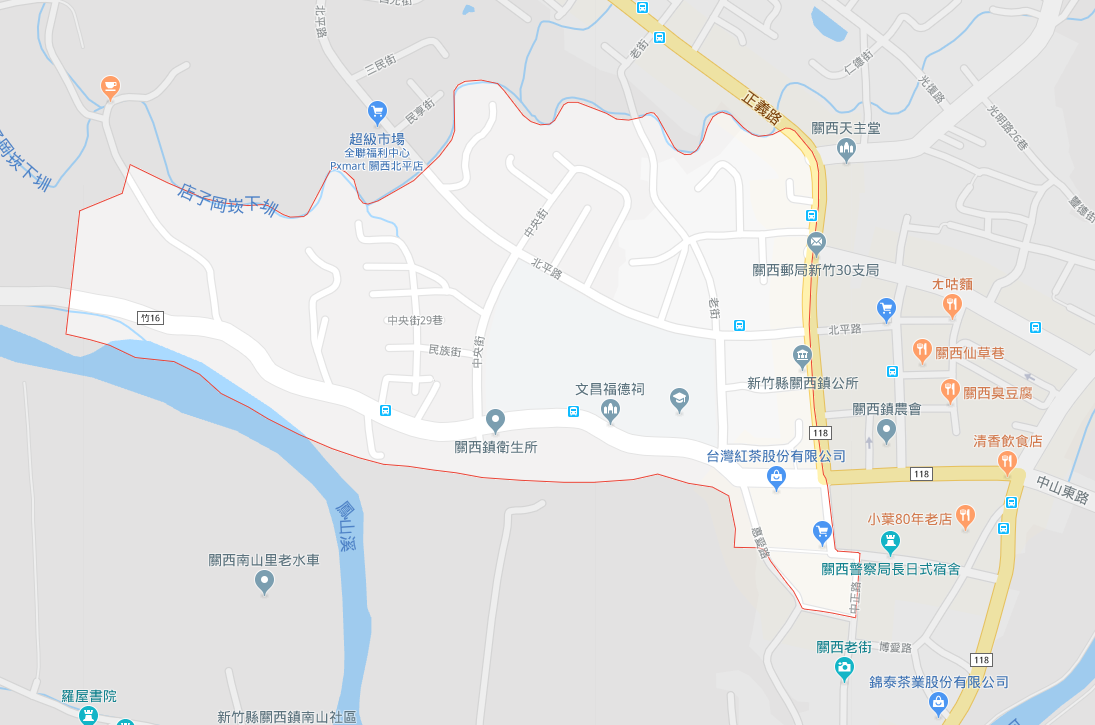 新竹縣關西鎮西安里
西安里
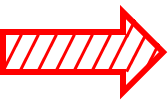 關西國小
關西分駐所
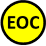 里長：羅吉森電話：03-58773410933-793808
關西鎮公所
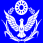 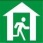 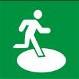 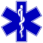 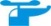 關西鎮衛生所
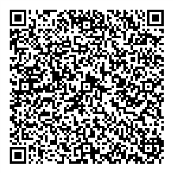 關西國小 地址：中山路126號電話：03-5872028
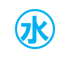 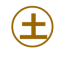 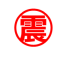 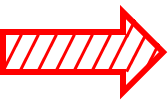 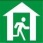 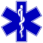 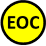 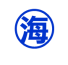 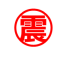 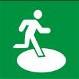 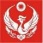 關西鎮公所112年08月  製作
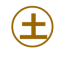 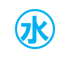 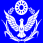 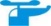 新竹縣關西鎮【南雄里】簡易疏散避難圖
編號10004040003(1/1)
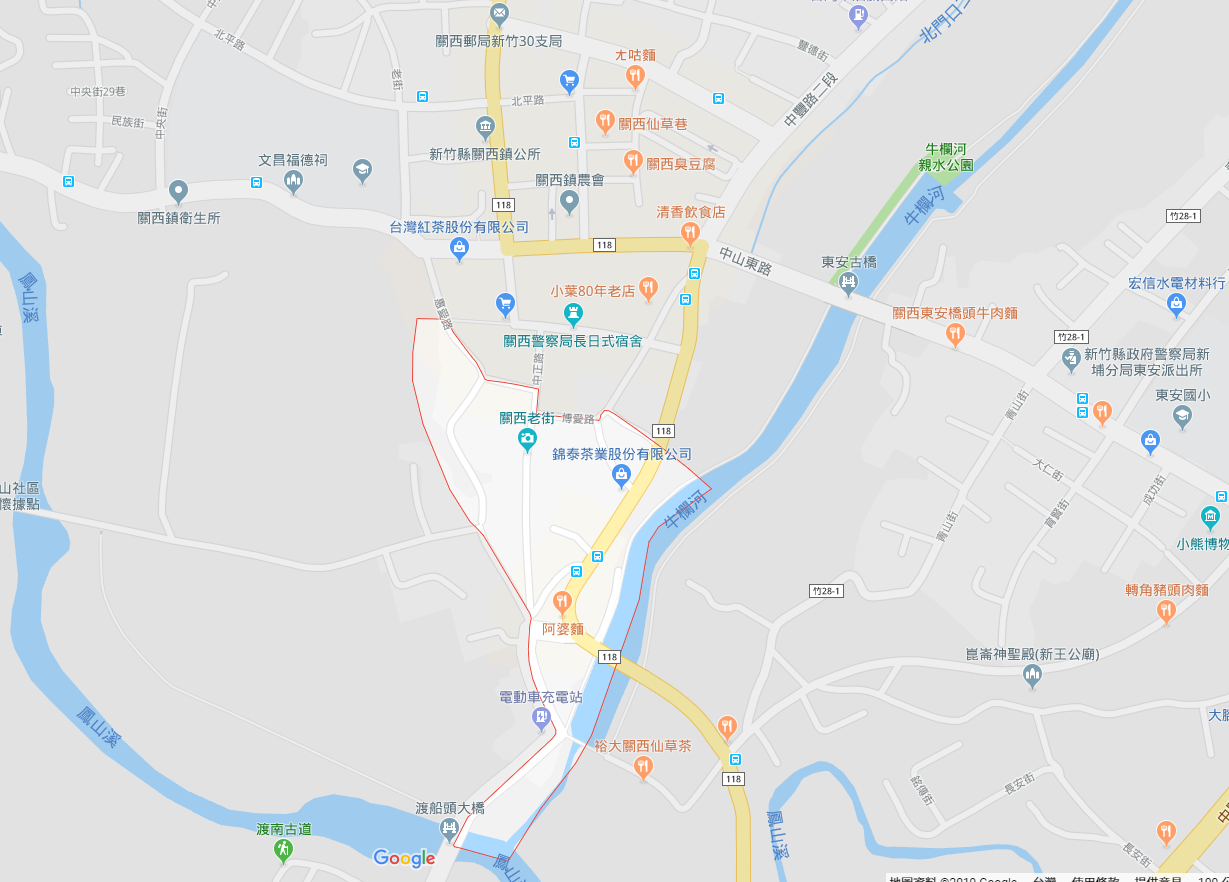 關西國小
新竹縣關西鎮南雄里
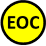 關西分駐所
關西鎮公所
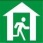 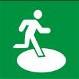 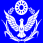 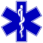 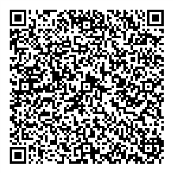 關西鎮衛生所
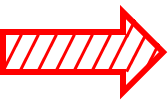 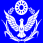 東安派出所
里長：陳謝滿妹電話：03-58761660918-213864
南雄里
關西國小地址：中山路126號電話：03-5872028
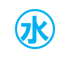 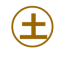 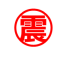 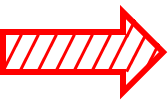 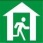 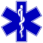 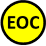 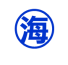 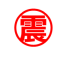 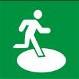 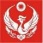 關西鎮公所112年08月  製作
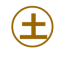 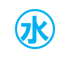 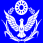 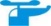 新竹縣關西鎮【北斗里】簡易疏散避難圖
編號10004040004(1/1)
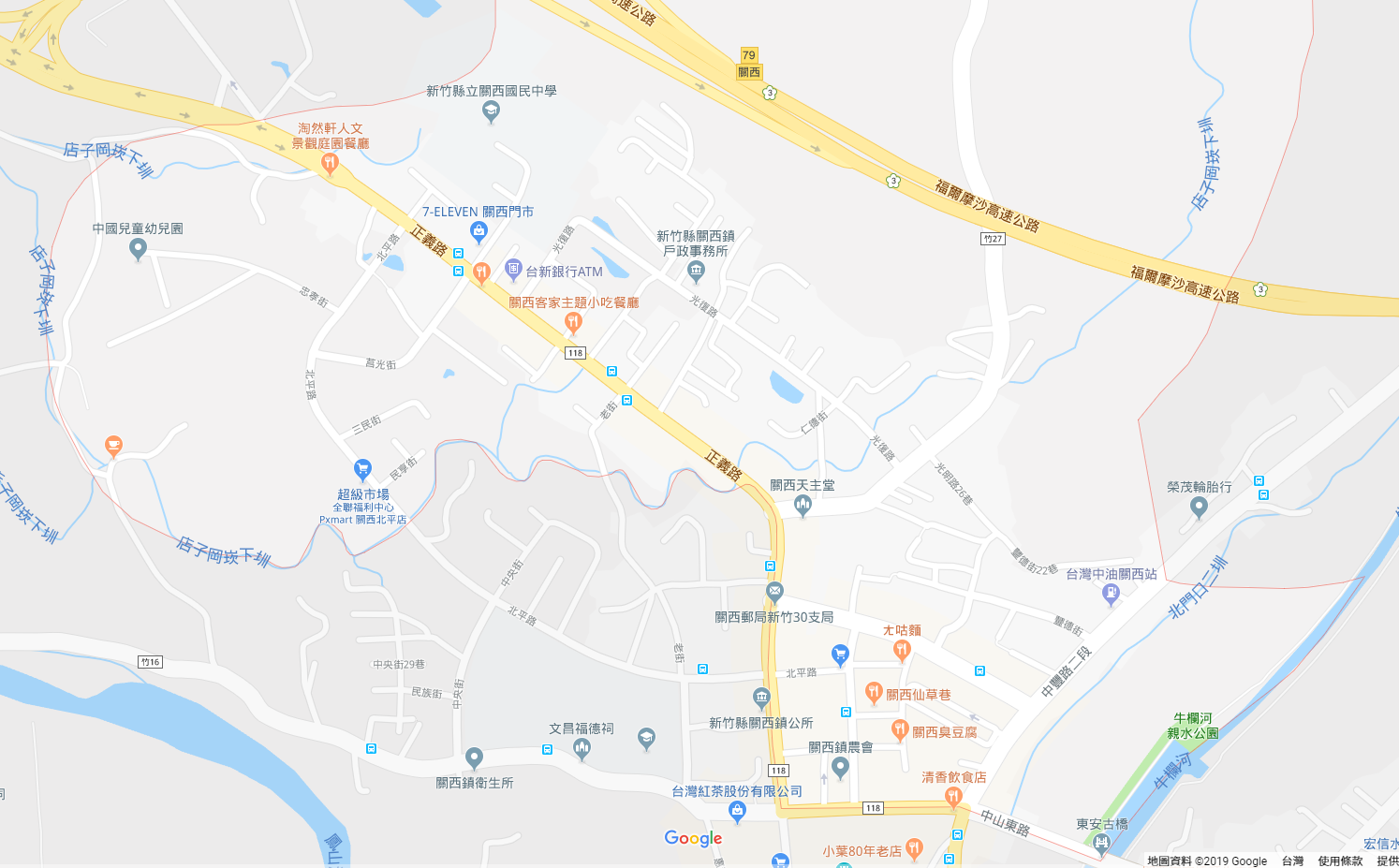 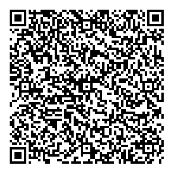 新竹縣關西鎮北斗里
關西國中
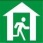 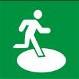 北斗里
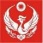 里長：劉禮浩電話：03-58732510932-371868
關西分隊
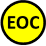 關西分駐所
關西鎮公所
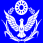 關西國中地址：北門口41號電話：03-5872008
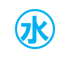 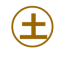 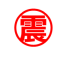 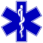 關西鎮衛生所
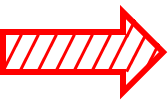 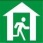 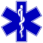 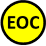 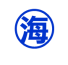 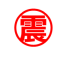 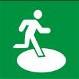 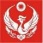 關西鎮公所112年08月  製作
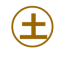 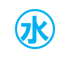 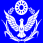 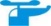 新竹縣關西鎮【仁安里】簡易疏散避難圖
編號10004040005(1/1)
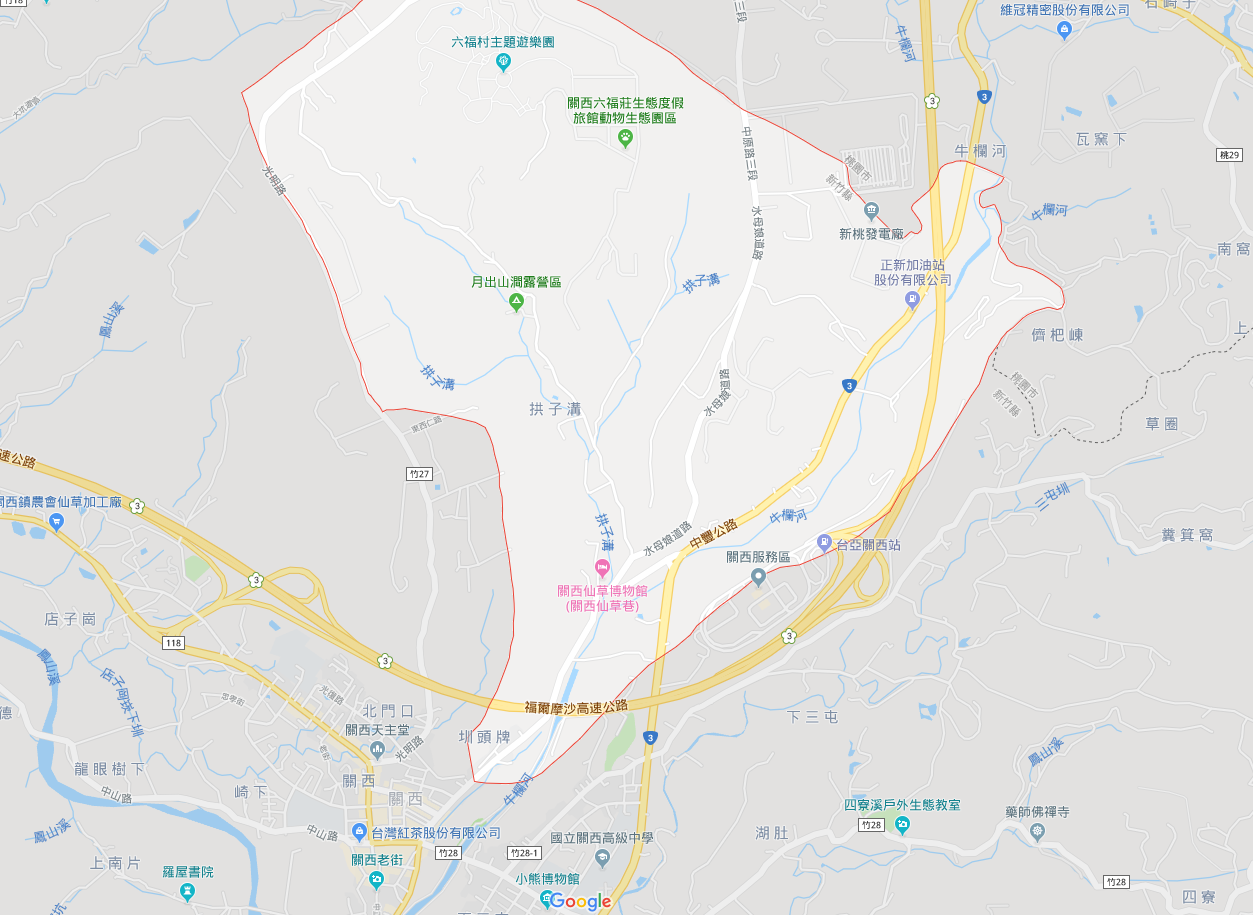 新竹縣關西鎮仁安里
仁安里
里長：黃瑞娥電話：03-58750540905-900810
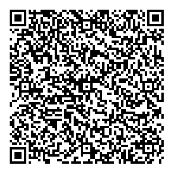 關西國中
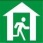 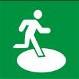 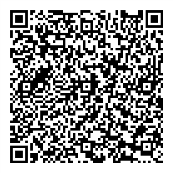 關西分隊
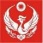 關西鎮公所
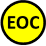 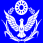 關西分駐所
關西高中地址：中山東路2號電話：03-5872049
關西國中地址：北門口41號電話：03-5872008
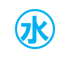 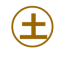 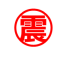 關西高中
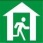 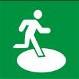 關西鎮衛生所
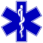 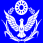 東安派出所
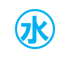 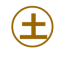 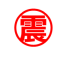 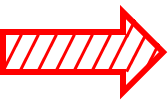 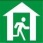 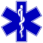 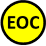 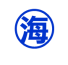 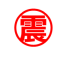 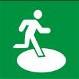 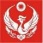 關西鎮公所112年08月  製作
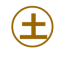 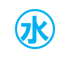 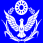 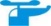 新竹縣關西鎮【北山里】簡易疏散避難圖
編號10004040006(1/1)
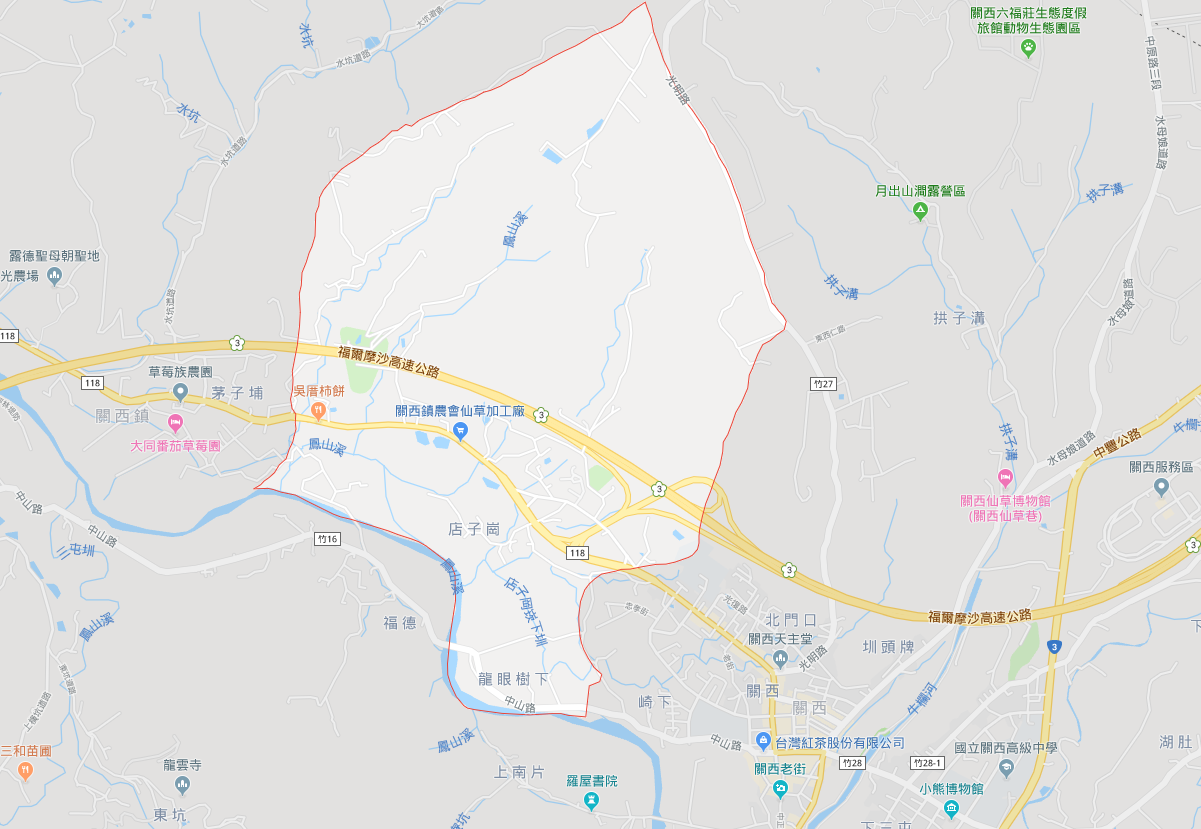 新竹縣關西鎮北山里
北山里
里長：邱勝豐電話：03-58730900911-255323
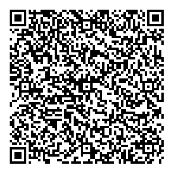 關西國中
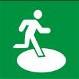 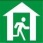 關西分隊
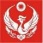 關西分駐所
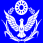 關西鎮公所
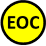 關西國中地址：北門口41號電話：03-5872008
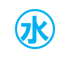 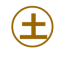 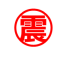 關西鎮衛生所
東安派出所
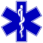 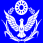 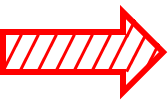 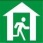 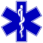 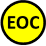 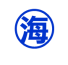 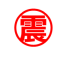 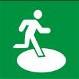 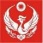 關西鎮公所112年08月  製作
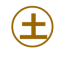 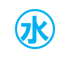 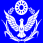 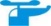 新竹縣關西鎮【南山里】簡易疏散避難圖
編號10004040007(1/1)
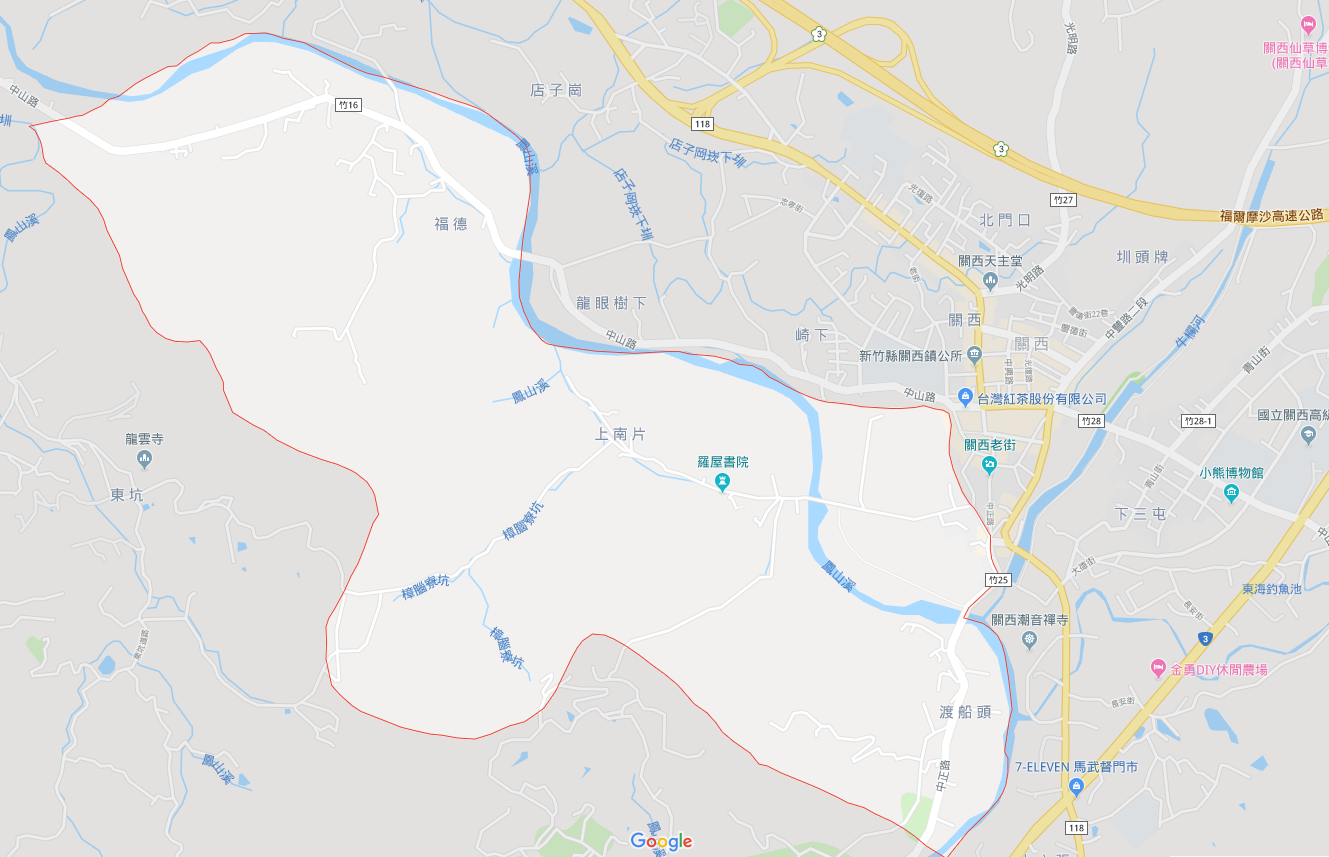 新竹縣關西鎮南山里
關西分隊
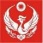 關西鎮公所
關西分駐所
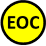 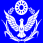 關西國小
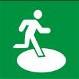 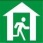 東安派出所
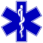 關西鎮衛生所
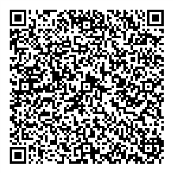 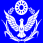 里長：羅仕焰電話：03-58700690932-376692
南山里
東安國小
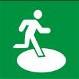 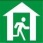 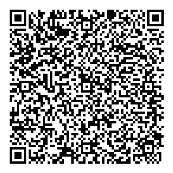 關西國小地址：中山路126號電話：03-5872028
東安國小地址：中山東路40號電話：03-5872177
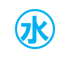 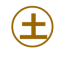 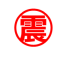 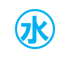 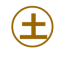 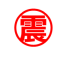 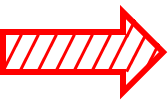 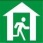 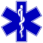 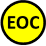 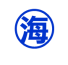 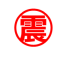 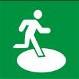 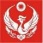 關西鎮公所112年08月  製作
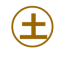 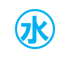 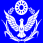 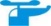 新竹縣關西鎮【東安里】簡易疏散避難圖
編號10004040008(1/1)
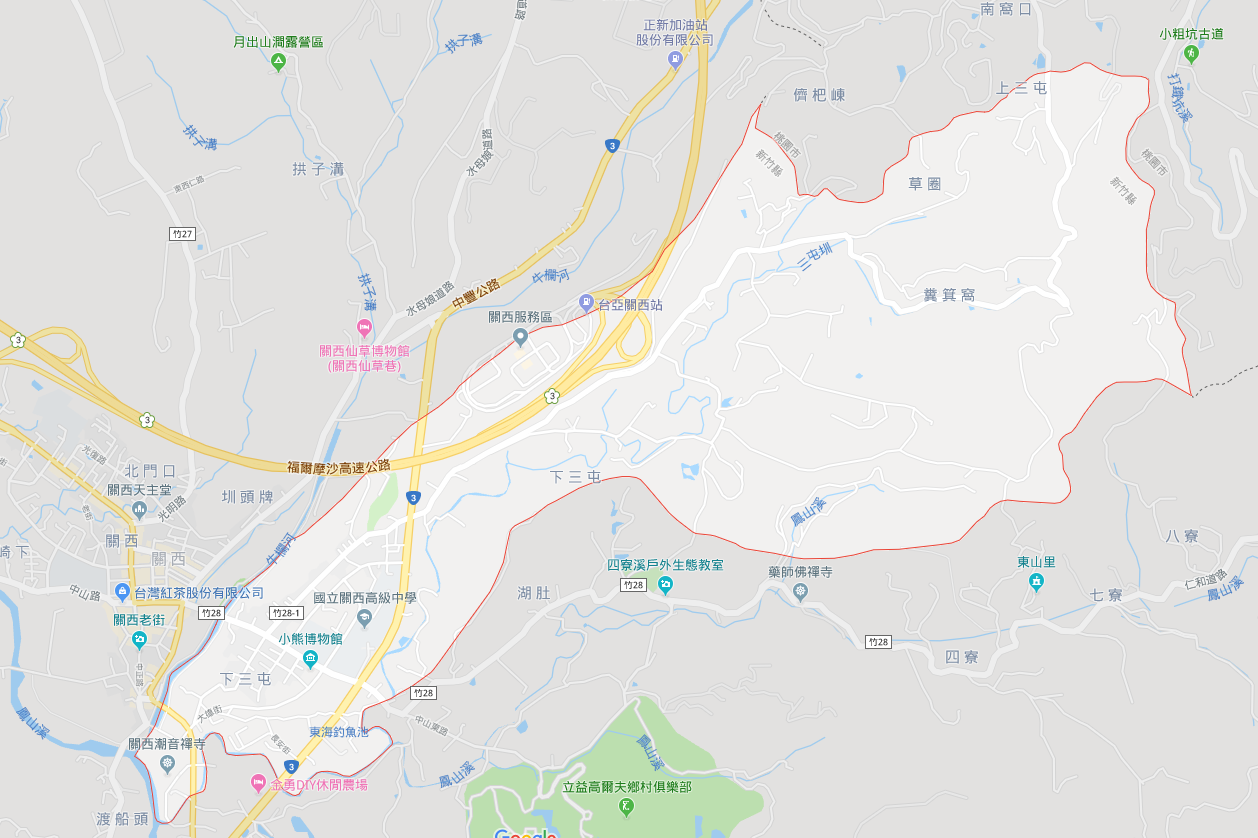 新竹縣關西鎮東安里
東安里
里長：謝進全電話：03-58738570932-277853
關西分隊
關西
分駐所
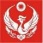 關西鎮公所
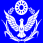 東安派出所
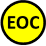 關西高中
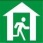 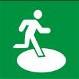 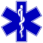 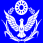 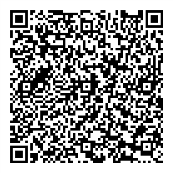 東安國小
關西鎮衛生所
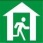 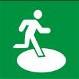 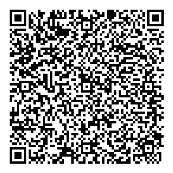 東安國小地址：中山東路40號電話：03-5872177
關西高中地址：中山東路2號電話：03-5872049
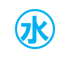 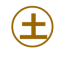 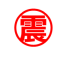 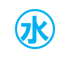 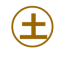 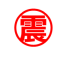 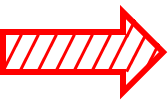 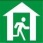 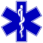 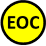 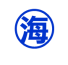 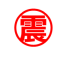 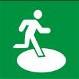 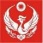 關西鎮公所112年08月  製作
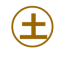 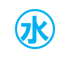 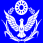 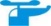 新竹縣關西鎮【東光里】簡易疏散避難圖
編號10004040009(1/1)
關西鎮公所
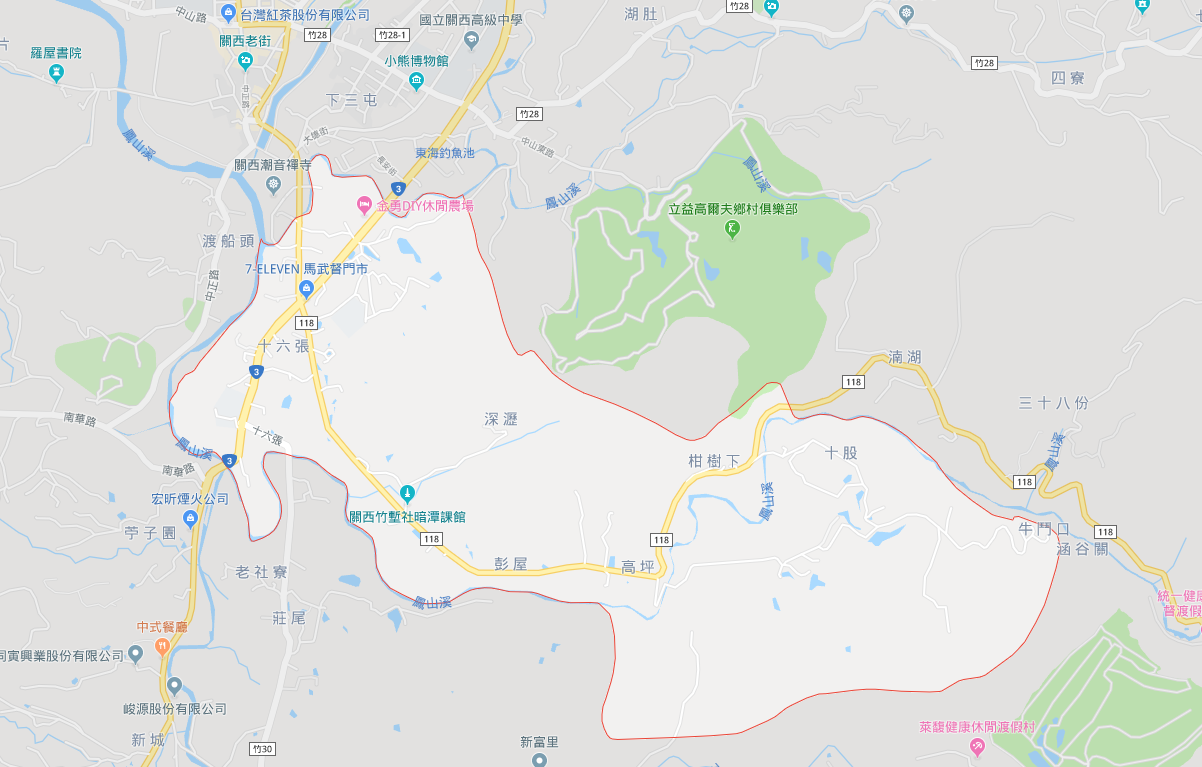 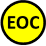 東安派出所
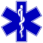 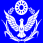 關西鎮衛生所
新竹縣關西鎮東光里
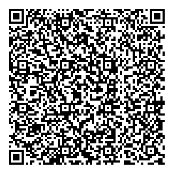 東光國小
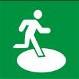 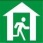 里長：葉明璋電話：03-58730200932-378295
東光里
東光國小地址：十六張190號電話：03-5872243
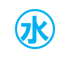 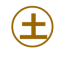 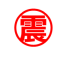 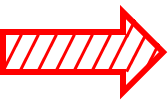 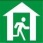 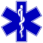 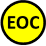 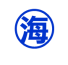 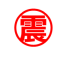 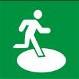 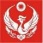 關西鎮公所112年08月  製作
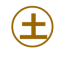 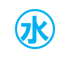 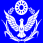 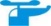 新竹縣關西鎮【新富里】簡易疏散避難圖
編號10004040010(1/1)
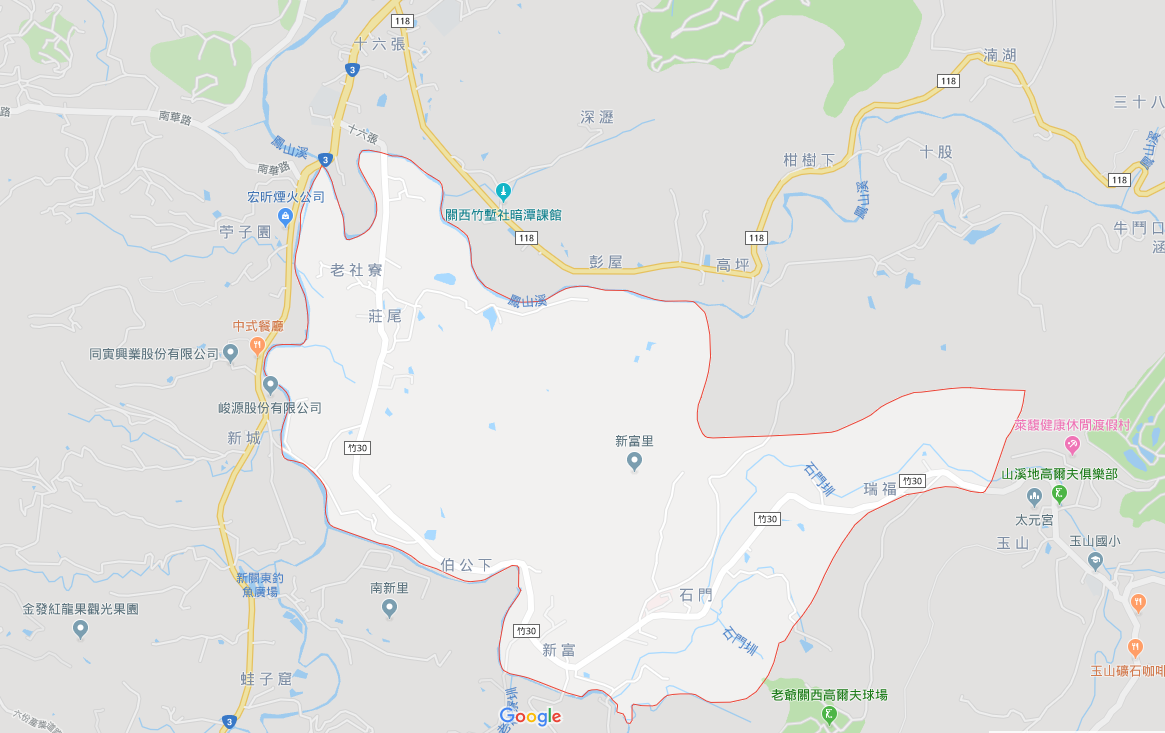 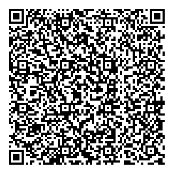 新竹縣關西鎮新富里
東光國小
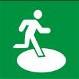 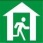 里長：范金彰電話：03-58690030917-533503
新富里
玉山國小
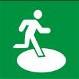 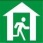 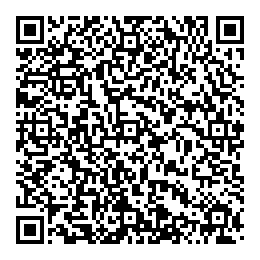 東光國小地址：十六張190號電話：03-5872243
玉山國小地址：赤柯山25號電話：03-5476349
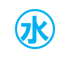 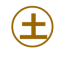 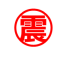 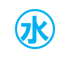 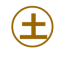 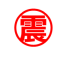 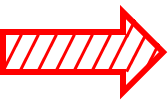 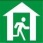 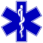 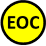 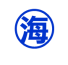 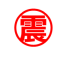 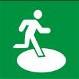 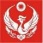 關西鎮公所112年08月  製作
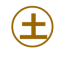 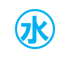 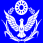 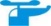 新竹縣關西鎮【金山里】簡易疏散避難圖
編號10004040011(1/1)
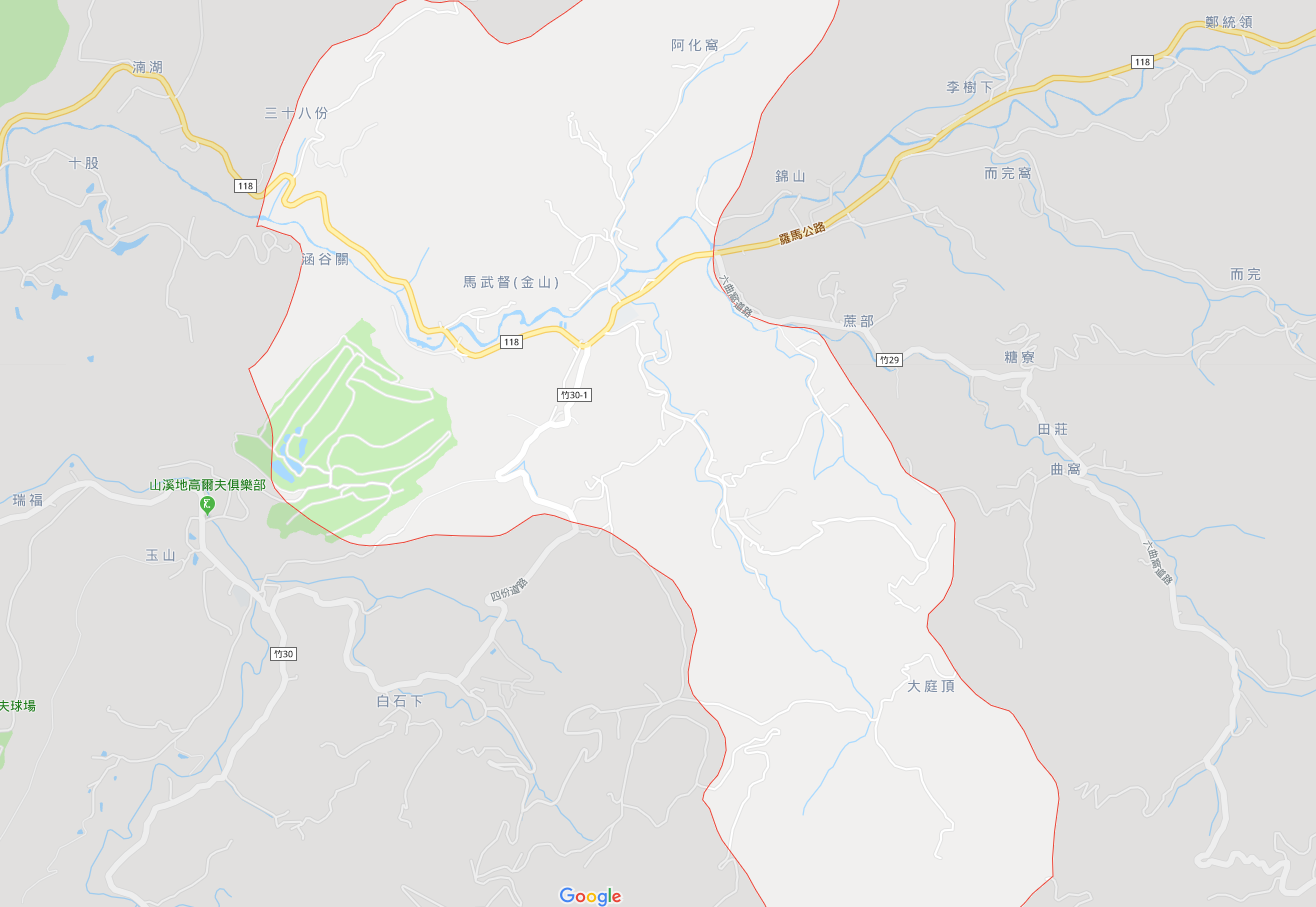 新竹縣關西鎮金山里
錦山派出所
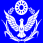 錦山國小
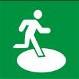 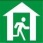 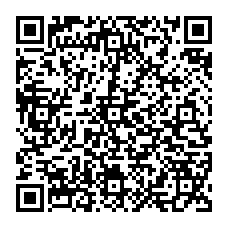 里長：林發淦電話：03-54788000932-096242
金山里
錦山國小地址：馬武督107號電話：03-5478681
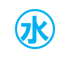 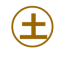 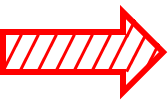 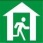 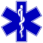 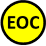 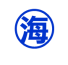 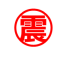 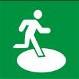 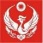 關西鎮公所112年08月  製作
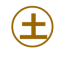 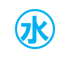 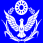 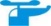 新竹縣關西鎮【錦山里】簡易疏散避難圖
編號10004040012(1/1)
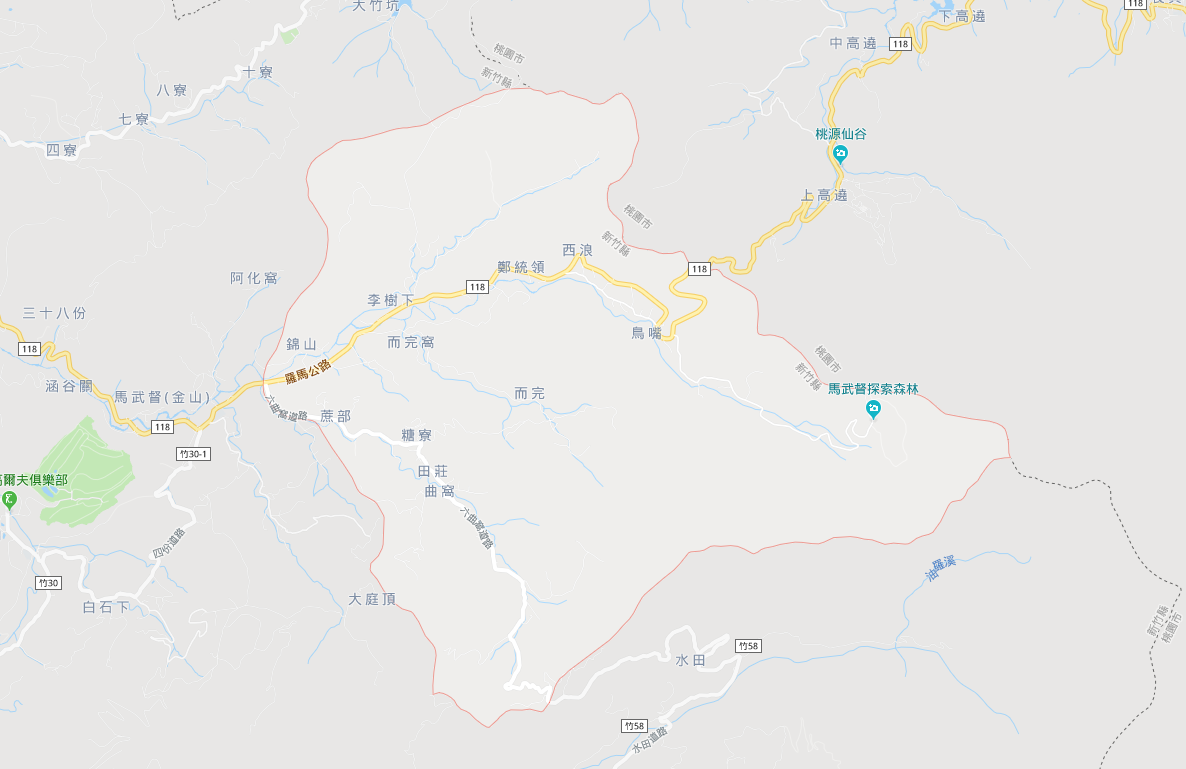 新竹縣關西鎮錦山里
錦山派出所
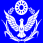 錦山里
里長：林保國電話：03-54785680933-260543
錦山國小
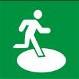 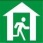 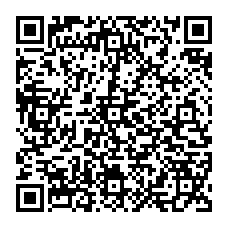 錦山國小地址：馬武督107號電話：03-5478681
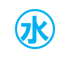 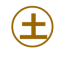 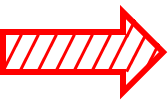 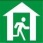 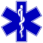 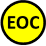 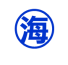 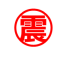 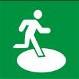 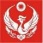 關西鎮公所112年08月  製作
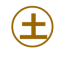 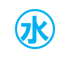 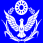 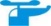 新竹縣關西鎮【玉山里】簡易疏散避難圖
編號10004040013(1/1)
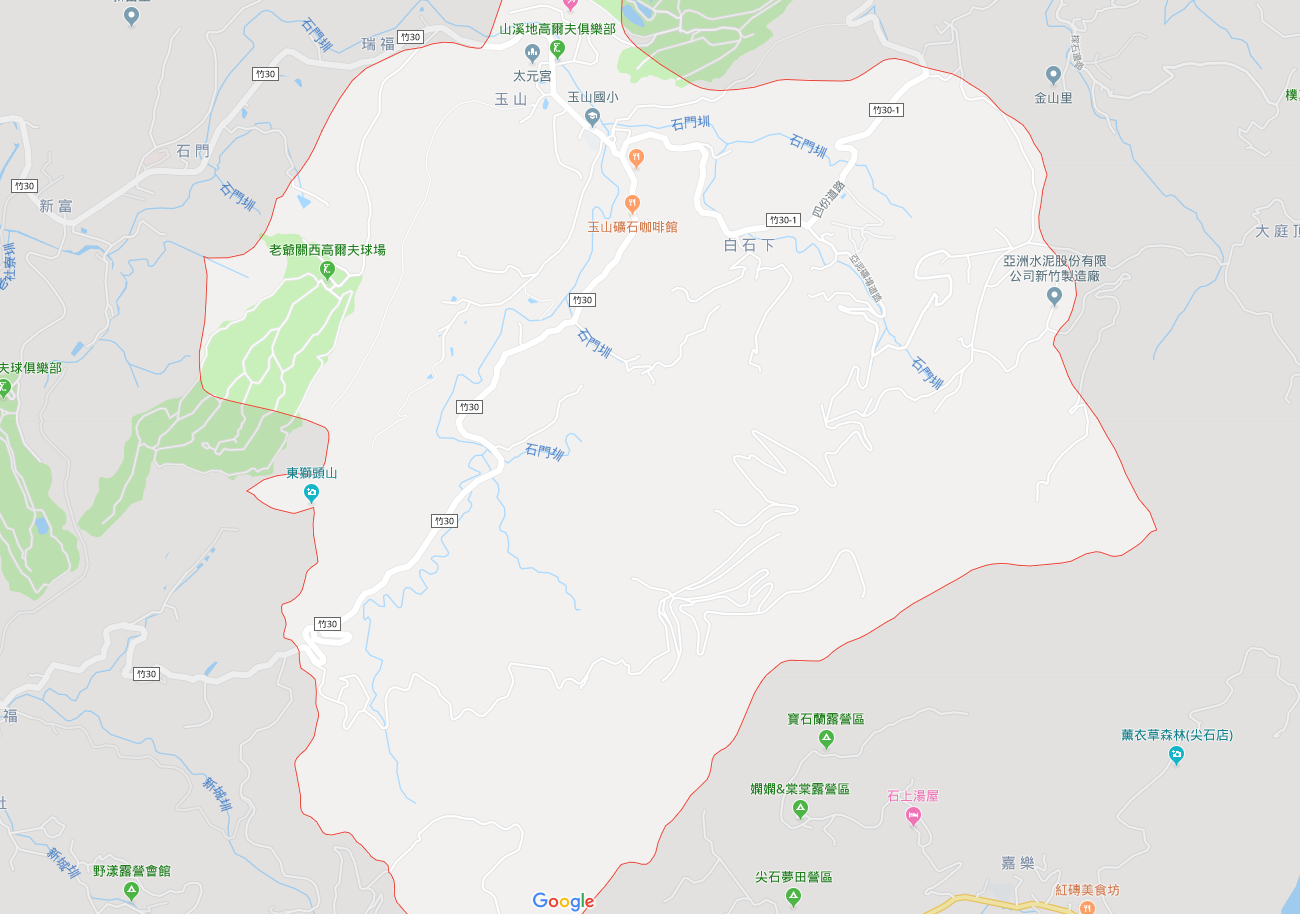 新竹縣關西鎮玉山里
玉山國小
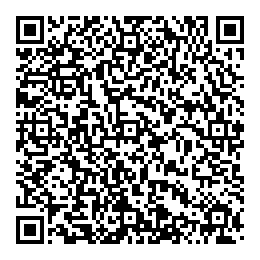 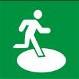 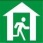 玉山里
里長：張建良電話：03-54763980932-173939
玉山國小地址：赤柯山25號電話：03-5476349
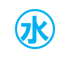 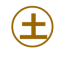 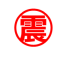 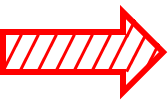 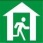 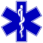 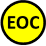 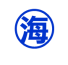 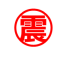 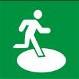 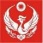 關西鎮公所112年08月  製作
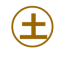 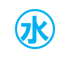 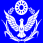 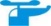 新竹縣關西鎮【大同里】簡易疏散避難圖
編號10004040014(1/1)
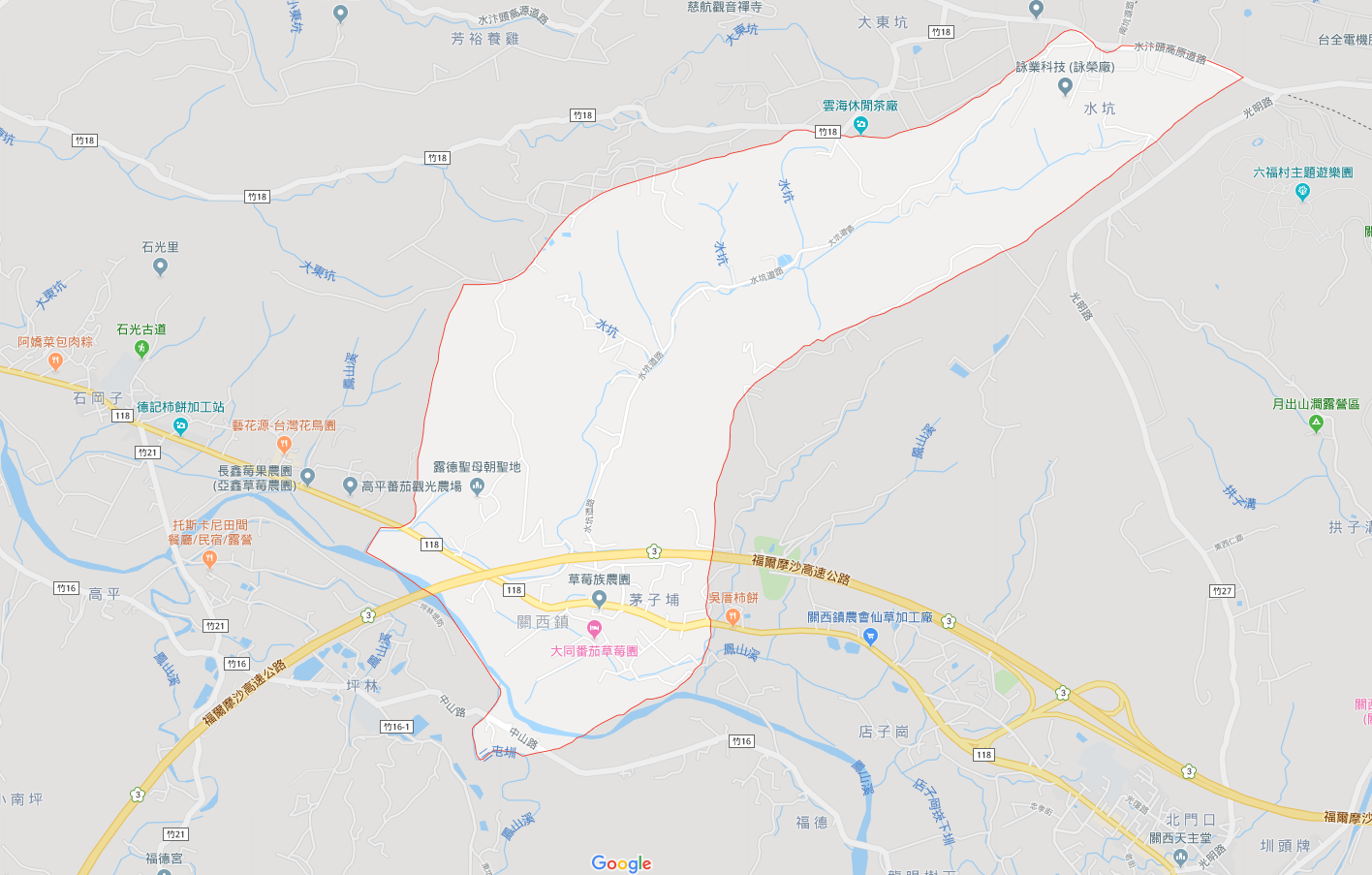 新竹縣關西鎮大同里
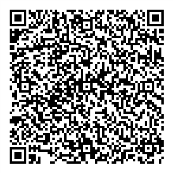 大同里
石光派出所
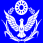 石光國小
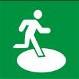 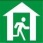 里長：陳振才電話：03-58733730953-203855
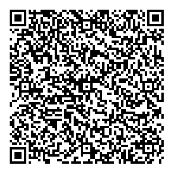 關西國中
石光國小地址：石岡子386號電話：03-5869311
關西國中地址：北門口41號電話：03-5872008
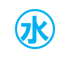 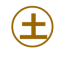 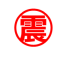 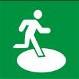 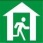 關西分隊
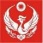 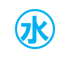 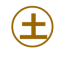 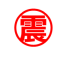 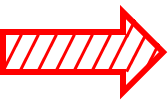 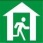 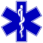 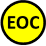 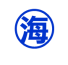 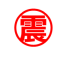 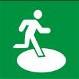 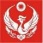 關西鎮公所112年08月  製作
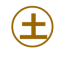 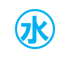 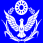 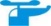 新竹縣關西鎮【石光里】簡易疏散避難圖
編號10004040015(1/1)
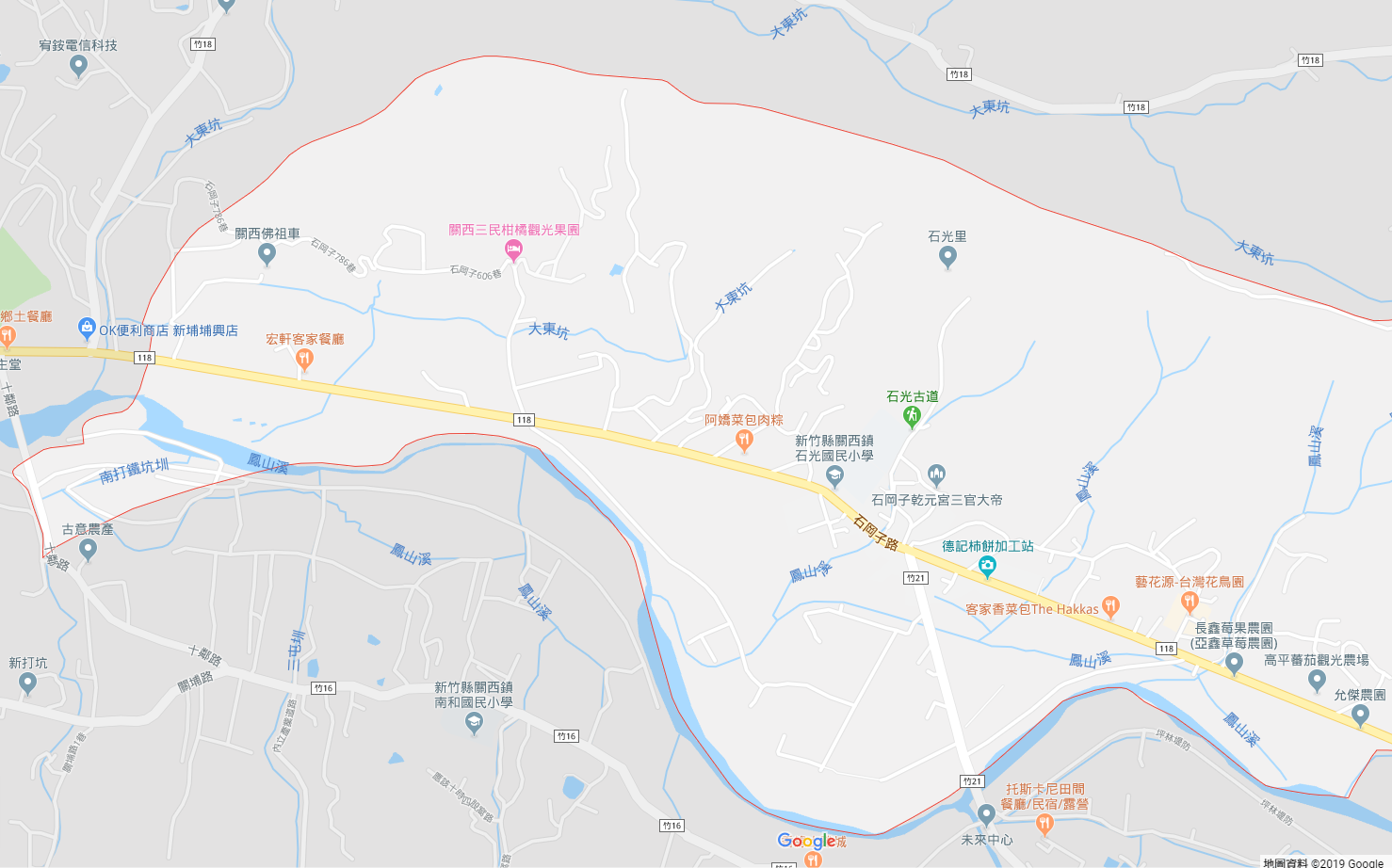 新竹縣關西鎮石光里
石光里
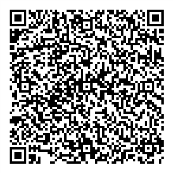 石光派出所
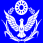 里長：嚴盛任電話：03-58683110910-160098
石光國小
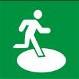 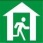 石光國小地址：石岡子386號電話：03-5869311
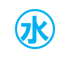 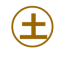 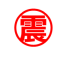 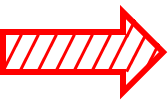 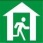 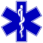 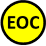 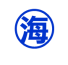 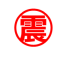 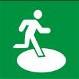 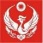 關西鎮公所112年08月  製作
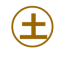 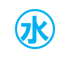 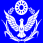 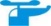 新竹縣關西鎮【上林里】簡易疏散避難圖
編號10004040016(1/1)
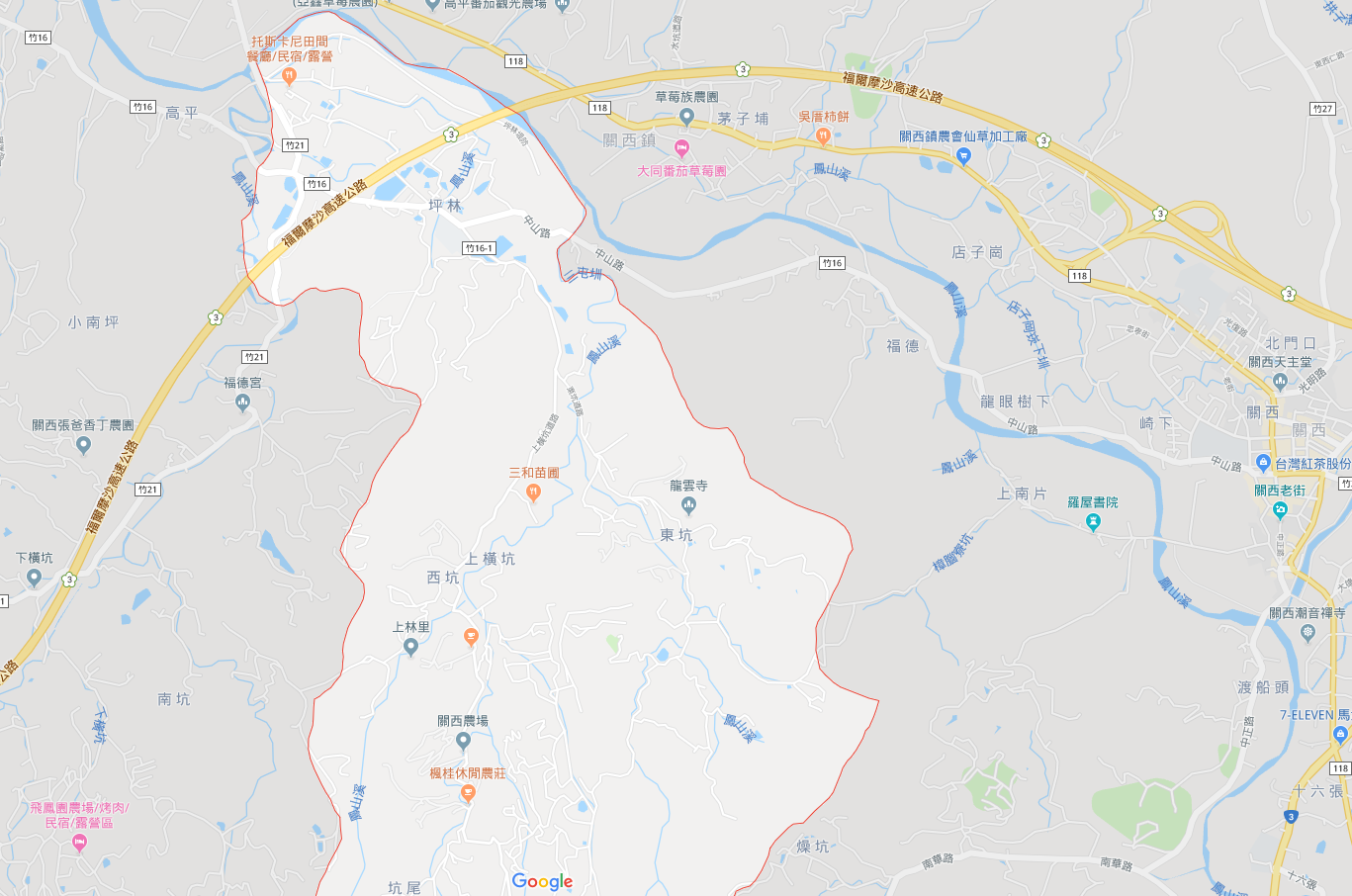 新竹縣關西鎮上林里
坪林國小
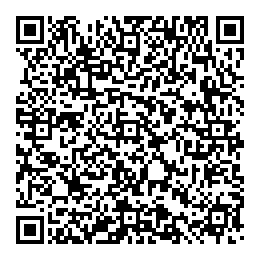 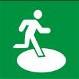 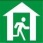 關西分隊
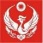 關西鎮
公所
關西分駐所
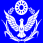 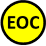 里長：楊文輝電話：03-58685360933-973385
關西鎮衛生所
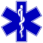 上林里
坪林國小地址：坪林11號電話：03-5869310
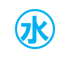 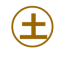 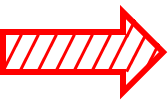 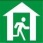 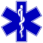 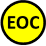 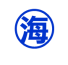 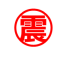 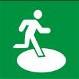 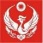 關西鎮公所112年08月  製作
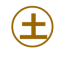 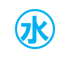 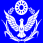 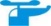 新竹縣關西鎮【新力里】簡易疏散避難圖
編號10004040017(1/1)
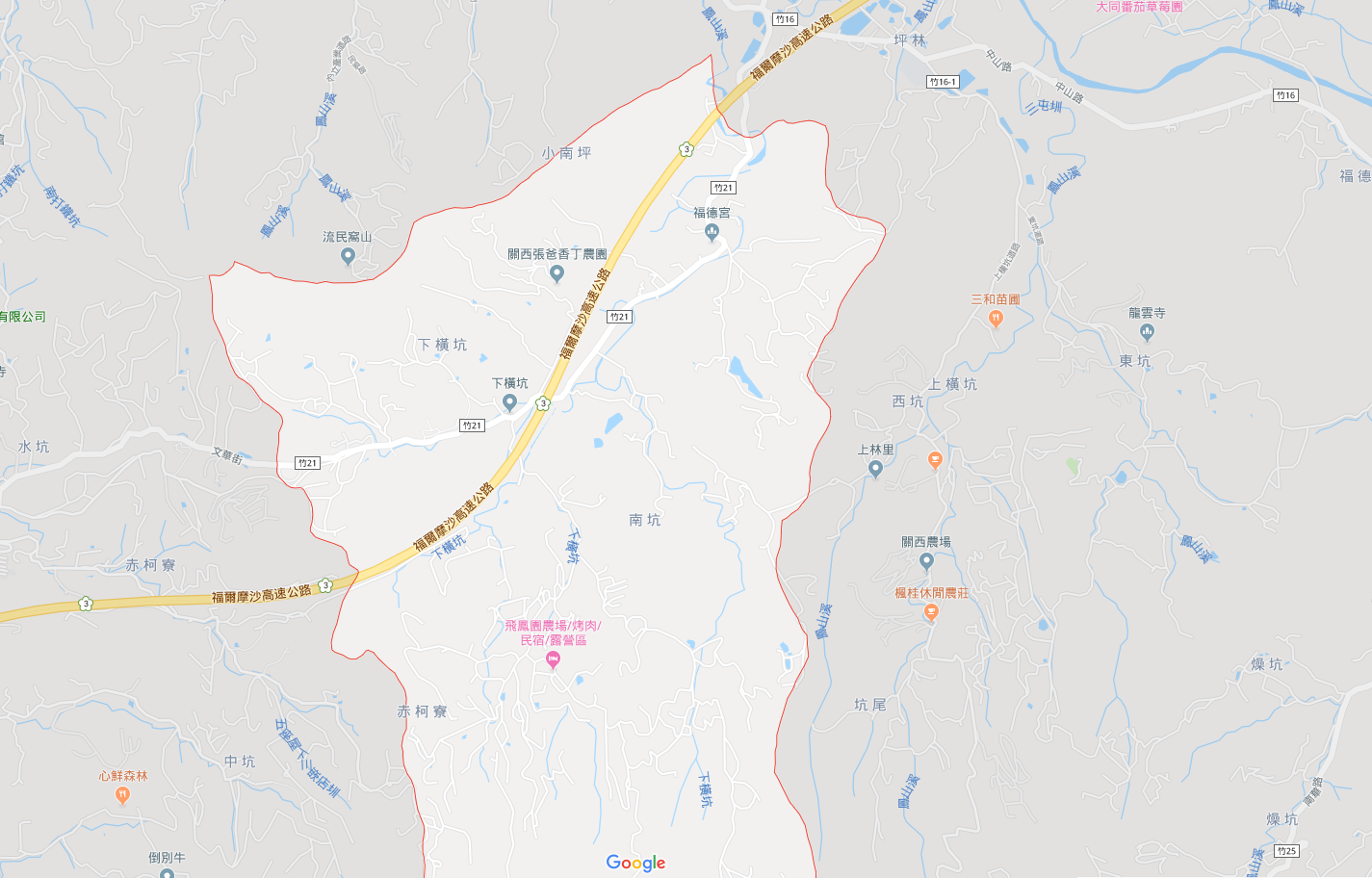 坪林國小
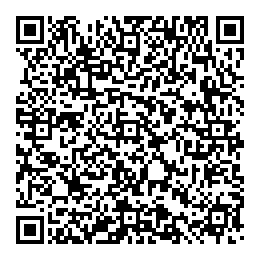 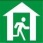 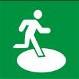 新竹縣關西鎮新力里
里長：張紘霈電話：03-58605520937-125575
新力里
坪林國小地址：坪林11號電話：03-5869310
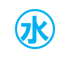 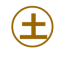 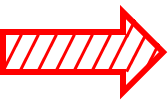 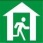 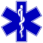 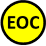 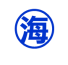 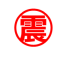 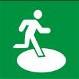 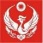 關西鎮公所112年08月  製作
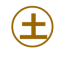 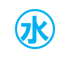 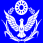 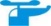 新竹縣關西鎮【南和里】簡易疏散避難圖
編號10004040018(1/1)
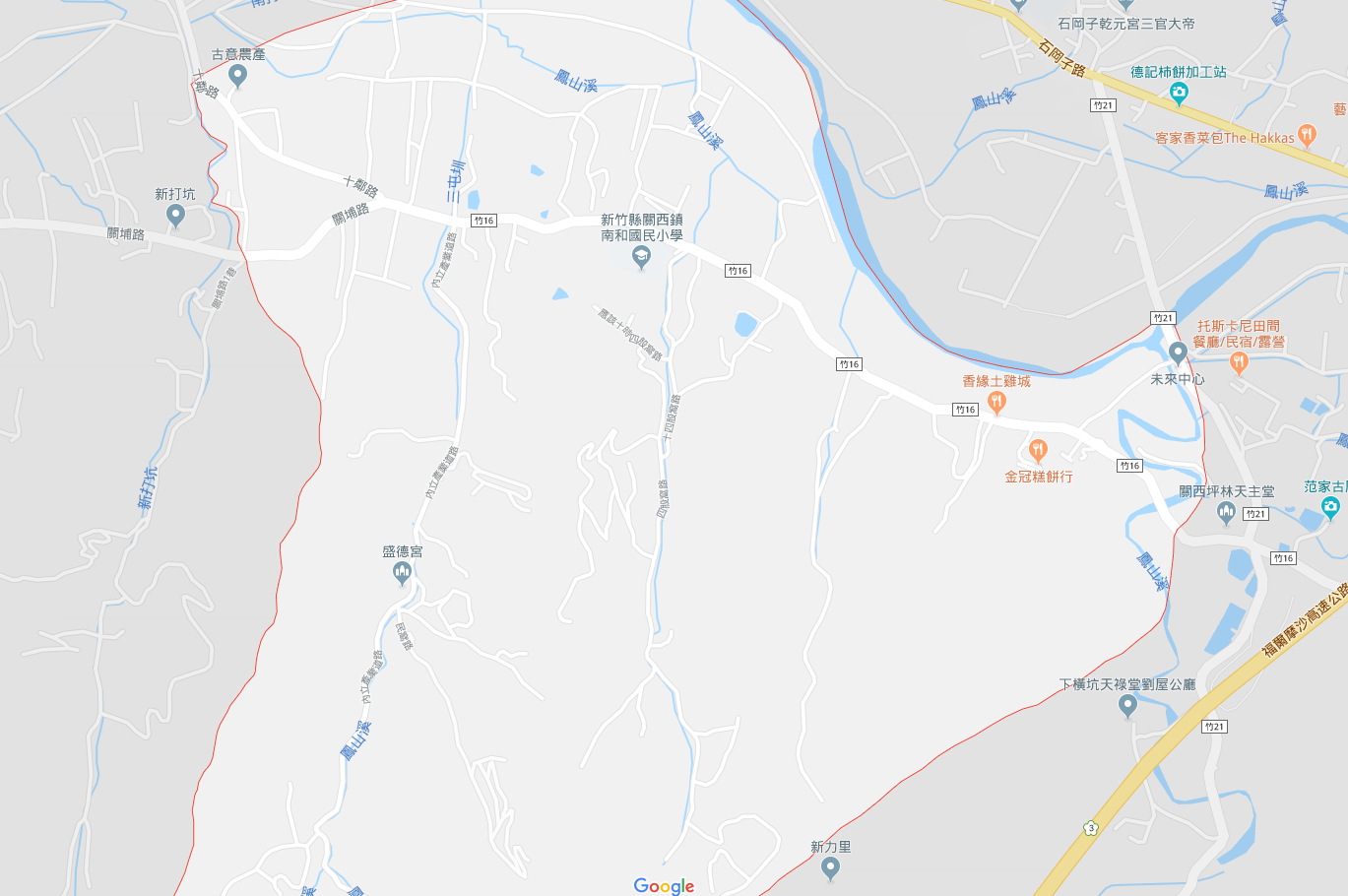 新竹縣關西鎮南和里
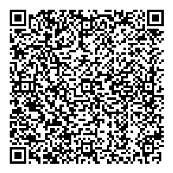 南和國小
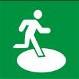 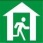 南和里
里長：陳昌燕電話：03-58603380920-722206
南和國小地址：下南片69號電話：03-5868952
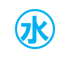 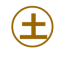 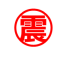 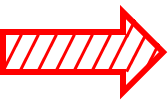 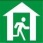 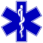 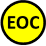 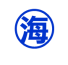 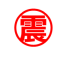 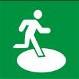 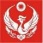 關西鎮公所112年08月  製作
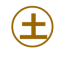 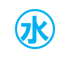 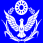 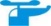 新竹縣關西鎮【東山里】簡易疏散避難圖
編號10004040019(1/1)
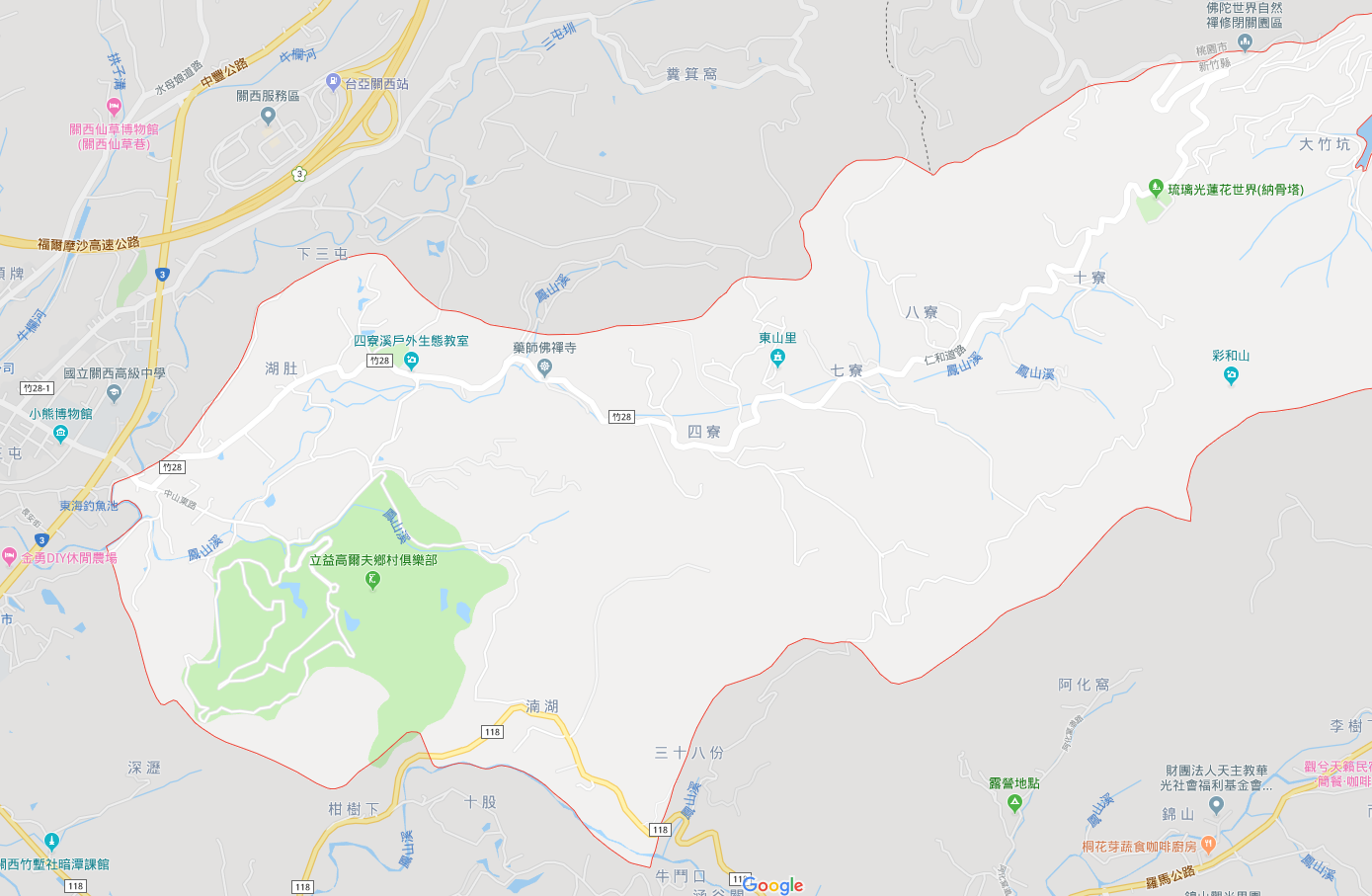 新竹縣關西鎮東山里
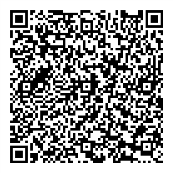 東安派出所
關西高中
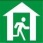 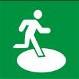 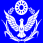 東安國小
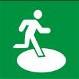 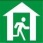 里長：吳成崇電話：03-51703940938-669465
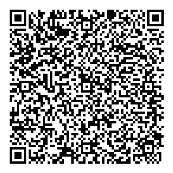 東山里
東安國小地址：中山東路40號電話：03-5872177
關西高中地址：中山東路2號電話：03-5872049
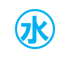 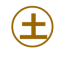 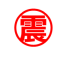 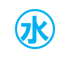 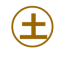 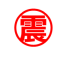 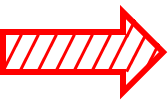 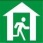 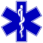 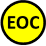 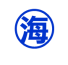 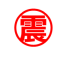 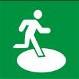 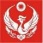 關西鎮公所112年08月  製作
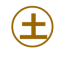 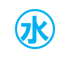 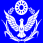 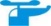 新竹縣關西鎮【南新里】簡易疏散避難圖
編號10004040020(1/1)
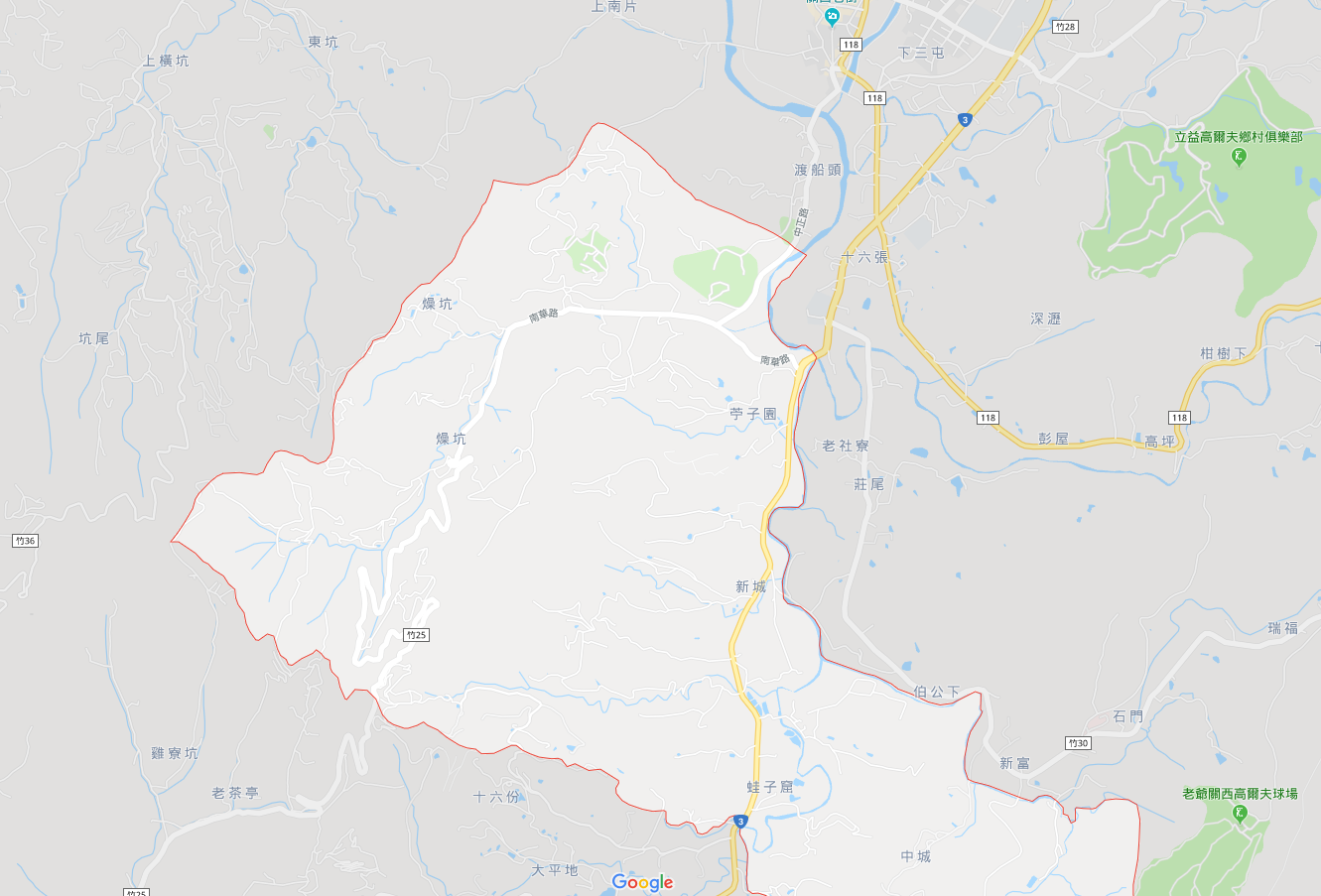 東安國小
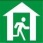 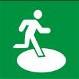 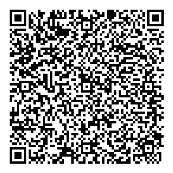 新竹縣關西鎮南新里
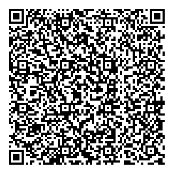 東光國小
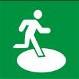 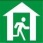 里長：蘇斌文電話：03-58738520910-084604
南新里
東光國小地址：十六張190號電話：03-5872243
東安國小地址：中山東路40號電話：03-5872177
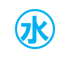 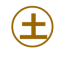 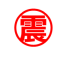 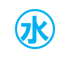 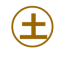 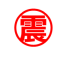 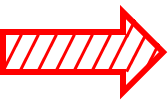 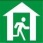 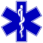 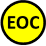 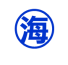 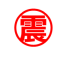 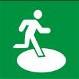 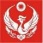 關西鎮公所112年08月  製作
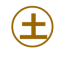 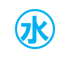 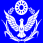 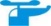 新竹縣關西鎮【東平里】簡易疏散避難圖
編號10004040021(1/1)
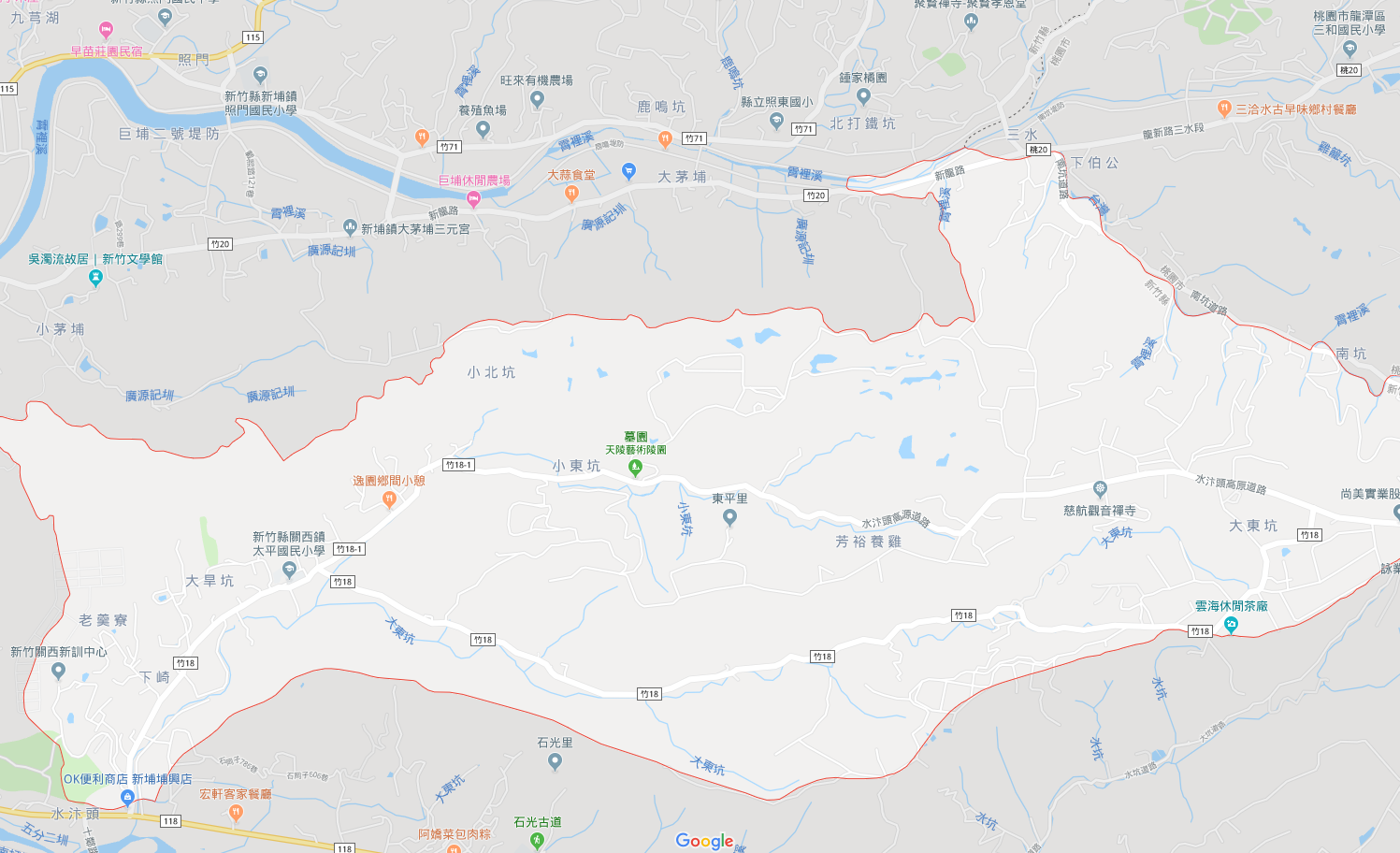 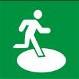 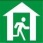 新竹縣關西鎮東平里
三和國小
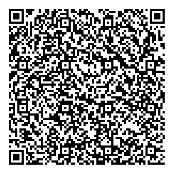 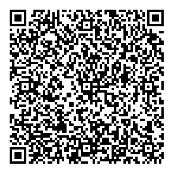 里長：鄧光明電話：03-58803380935-097522
太平國小
東平里
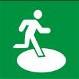 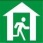 太平國小地址：大旱坑27號電話：03-5882634
三和國小地址：三和村直坑39號電話：03-4792154#51
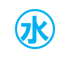 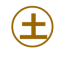 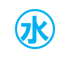 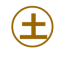 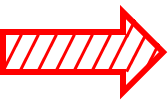 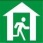 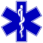 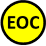 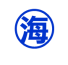 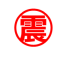 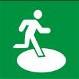 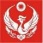 關西鎮公所112年08月  製作
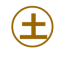 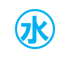 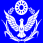 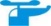